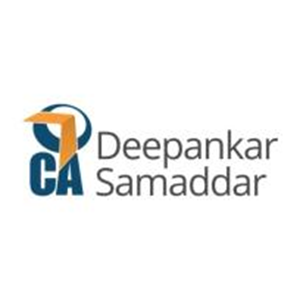 Which ITR Should I File? 
Types of ITR Forms for 
FY 2022-23, AY 2023-24 
- New ITR Forms
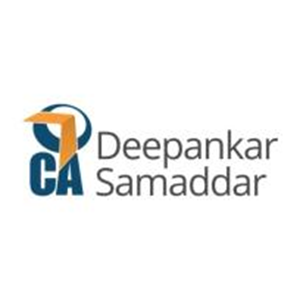 ITR stands for Income Tax Return. The Income Tax Act, 1961 releases all the ITR forms and specifies the procedures to be followed. This article gives an in-depth understanding of the ITR definition and types of ITR forms.
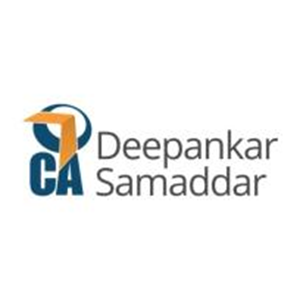 What is ITR?
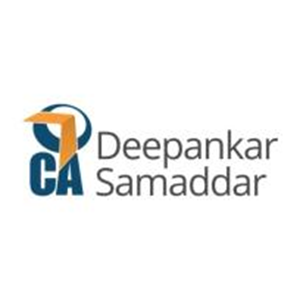 Income Tax Return (ITR) is a form in which the taxpayers file information about their income earned and tax applicable, to the income tax department.

The department has notified 7 various forms i.e. ITR-1, ITR-2, ITR-3, ITR-4, ITR-5, ITR-6 & ITR-7 to date. 

Every taxpayer should file his ITR on or before the specified due date. The applicability of ITR forms varies depending on the sources of income of the taxpayer, the amount of the income earned and the category of the taxpayer like individuals, HUF, company, etc.
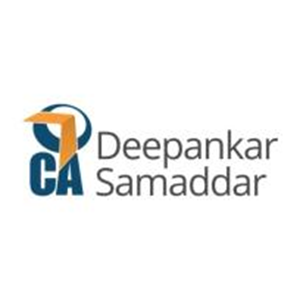 Why should you file ITR?

MANDATORY FILING : 
It is mandatory to file income tax returns (ITR) in India if any of the conditions mentioned below are applicable to you:

 If your gross annual income is more than the basic exemption limit as specified below-
CONT….
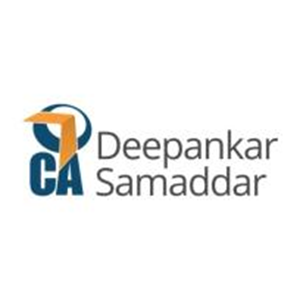 CONT….
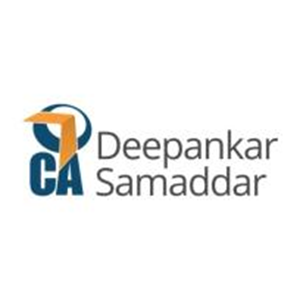 If you want to claim an income tax refund from the department.

If you have earned from or have invested in foreign assets during the FY.

If you wish to apply for a visa or a loan

 If the taxpayer is a company or a firm, irrespective of profit or loss.
CONT….
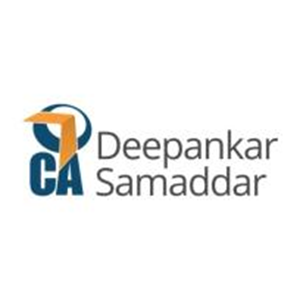 If you have loss from business/profession or under capital gains head, you will not be allowed to carry them forward to the next years unless you file the return before the due date.

Also, you are mandatorily required to file ITR even if your income is below the basic exemption limit but you meet one of these conditions:  -
CONT….
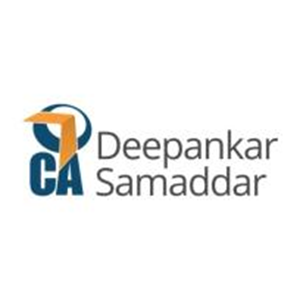 Deposited more than Rs. 1 crore in 'current' bank account: 

You have to mandatorily file a tax return if you have deposited a total of Rs. 1 crore or more in one or more current accounts with a bank. However, no such requirement has been specified for deposits made in with post office current accounts; or
CON….
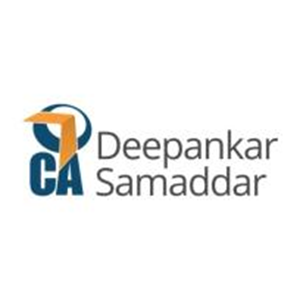 Deposited more than Rs. 50 lakh in 'savings' bank account: 

You have to mandatorily file a tax return if you have deposited a total amount of Rs. 50 lakh or more in one or more of your savings bank account.
CONT….
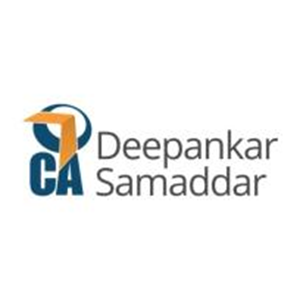 Spent more than Rs. 2 lakh on foreign travel:

You have to mandatorily file a tax return if you have incurred a total expenditure of more than Rs. 2 lakh on foreign travel whether for yourself or any other person; or
(who spent money is important)
CONT….
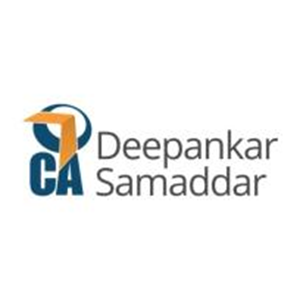 Electricity expenditure is more than Rs. 1 lakh:

You have to mandatorily file a tax return if you have incurred more than Rs.1 lakh towards electricity consumption during the previous year; or
CONT….
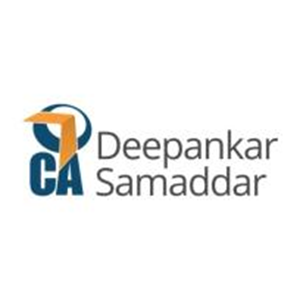 TDS or TCS is more than Rs. 25,000:

If the tax deducted at source (TDS)/ tax collected at source (TCS) exceeds Rs. 25,000 in the previous year. In the case of a senior citizen (above 60 years), this limit is Rs. 50,000.
CON….
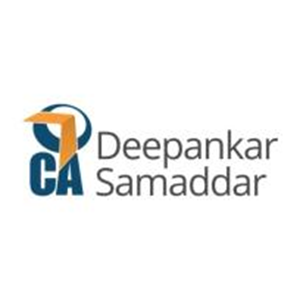 Business turnover is more than Rs. 60 lakh: 

In case you are a businessman and your total sales, turnover, or gross receipt is more than Rs. 60 lakh during the previous year, then you have to mandatorily file a tax return
CONT….
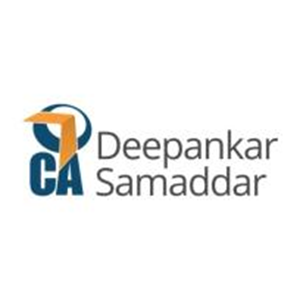 Professional income is more than Rs. 10 lakh: 
You have to mandatorily file a tax return if you are engaged in a profession and your gross receipts are more than Rs. 10 lakh during the previous year.
CONT….
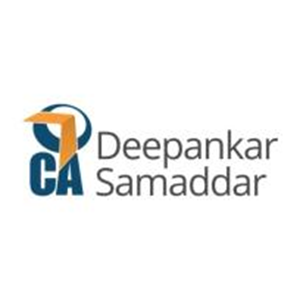 Which ITR to file?

The following Details will help you find out which type of INCOME TAX return is applicable to you for FY 2022-23.
CONT….
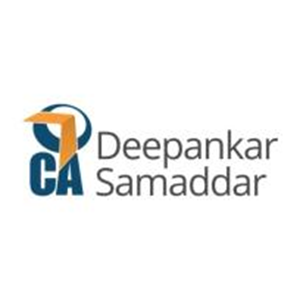 ITR-1 OR SAHAJ.
This Return Form is for a resident individual whose total income for the AY 2023-24 includes:

Income from Salary/ Pension; or

Income from One House Property (excluding cases where loss is brought forward from previous years); or
CONT….
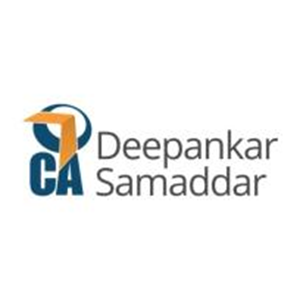 Income from Other Sources (excluding Winning from Lottery and Income from Race Horses)

Agricultural income up to Rs 5000.
CON….
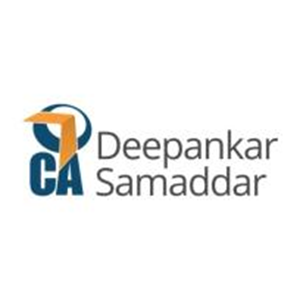 Who cannot use ITR-1 Form?

Total income exceeding Rs 50 lakh

Agricultural income exceeding Rs 5000

If you have taxable capital gains

If you have income from business or profession
CONT….
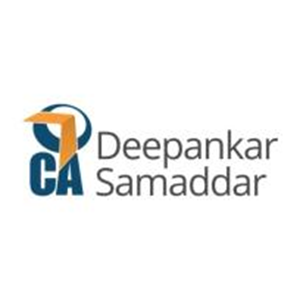 Having income from more than one house property

If you are a Director in a company

If you have had investments in unlisted equity shares at any time during the financial year
CONT….
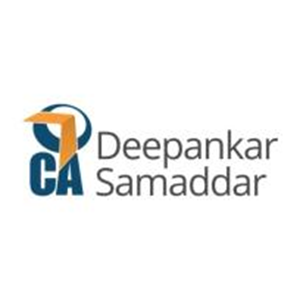 Owning assets (including financial interest in any entity) outside India, including signing authority in any account located outside India

If you are a resident not ordinarily resident (RNOR) and non-resident

Having any foreign income
CONT….
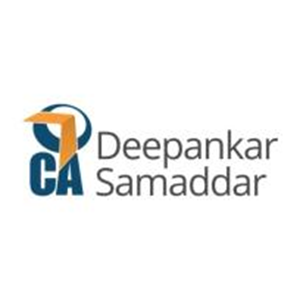 If you are assessable in respect of income of another person in respect of which tax is deducted in the hands of the other person.

If tax has been deducted under Section 194N(cash withdrawl exceeds 20Lacs with NO ITR in last 3 years or 1 Crore if ITR files in any of previous 3 years)

If in case payment or deduction of tax has been deferred on ESOP(Employee Stock Option Plan)

If you have any brought forward loss or loss needs to be carried forward under any income head
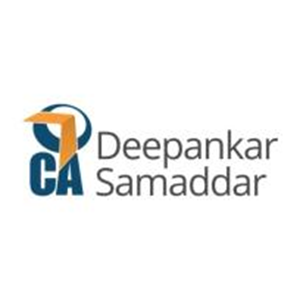 ITR-2

ITR-2 is for the use of an individual or a Hindu Undivided Family (HUF) whose total income for the AY 2023-24 includes:

Income from Salary/Pension

Income from House Property
CONT….
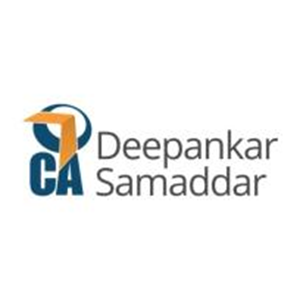 Income from Other Sources (including Winnings from Lottery and Income from Race Horses)

If you are an Individual Director in a company

If you have had investments in unlisted equity shares at any time during the financial year
CONT….
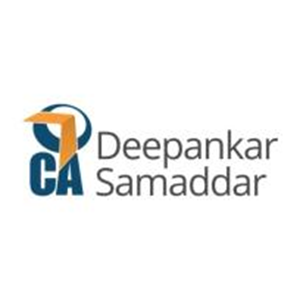 Being a Resident but Not Ordinarily Resident (RNOR) and Non-Resident

Income from Capital Gains

Having any foreign income
CONT….
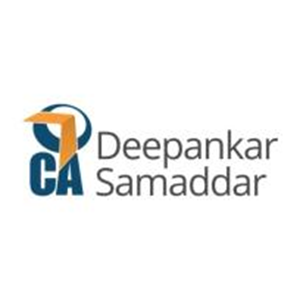 Agricultural income more than Rs 5,000

Owning assets (including financial interest in any entity) outside India, including signing authority in any account located outside India

If tax has been deducted under Section 194N

If in case payment or deduction of tax has been deferred on ESOP
CON….
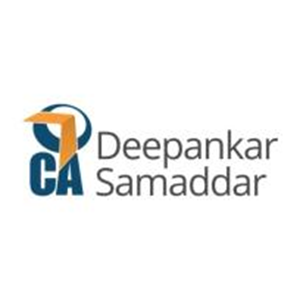 If you have any brought forward loss or loss needs to be carried forward under any income head

Further, in a case where the income of another person like one’s spouse, child etc. is to be clubbed with the income of the assessee, this Return Form can be used where such income falls in any of the above categories.

The total income can be more than Rs 50 Lakhs.
CONT….
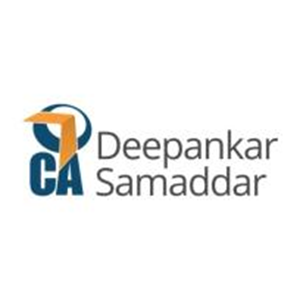 Who cannot use this Return Form


This Return Form should not be used by an individual whose total income for the AY 2023-24 includes Income from Business or Profession. For declaring these types of Income, you may have to use ITR-3 or ITR-4.
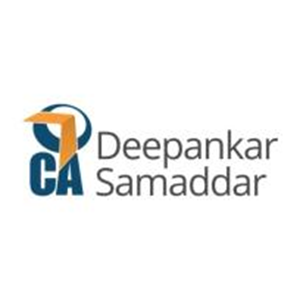 ITR-3

The current ITR-3 Form is to be used by an individual or a Hindu Undivided Family who have income from a proprietary business or is carrying on a profession. The persons having income from the following sources are eligible to file ITR-3:-
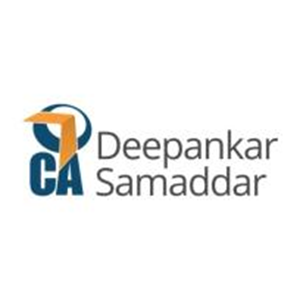 Carrying on a business or profession
If you are an Individual Director in a company
If you have had investments in unlisted equity shares at any time during the financial year
The return may include income from House property, Salary/Pension and Income from other sources
Income of a person as a partner in the firm
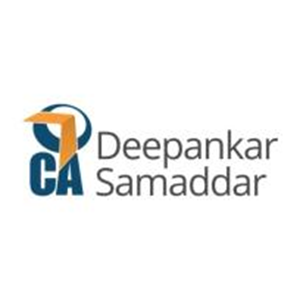 In short, individuals or HUFs who are not eligible to file ITR-1, ITR-2, and ITR-4, should file ITR-3
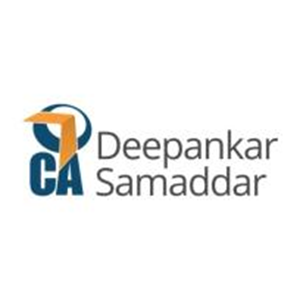 ITR 4 or Sugam

The current ITR-4 applies to individuals and HUFs, Partnership firms (other than LLPs), which are residents and whose total income includes:-
Business income according to the presumptive income scheme under section 44AD or 44AE
Professional income according to presumptive income scheme under section 44ADA
Income from salary or pension up to Rs 50 lakh
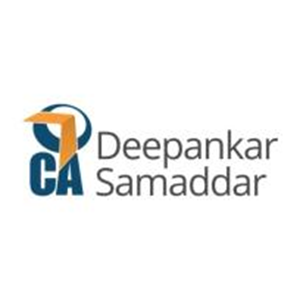 Income from one house property, not more than Rs 50 lakh (excluding the amount of brought forward loss or loss to be carried forward)

Income from other sources having income not more than Rs 50 Lakh (excluding income from lottery and race-horses )
CONT….
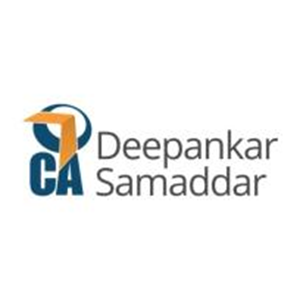 Please note that any individual earning income from the above-mentioned sources as a freelancer can also opt for a presumptive scheme if their gross receipts are not more than Rs 50 lakhs.

A presumptive income scheme under sections 44AD, 44AE and 44ADA is when an individual or an entity opts to derive its income on a presumptive basis, i.e. when the income is presumed at a minimum rate based on a percentage of gross receipts / gross turnover or based on ownership of commercial vehicles. However, if the business turnover exceeds Rs 2 crore, the taxpayer will have to file ITR-3.
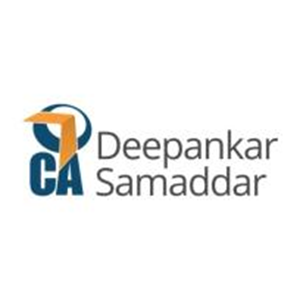 Who cannot use ITR-4 Form?

If your total income exceeds Rs 50 lakh

Having income from more than one house property

Owning any foreign asset

If you have signing authority in any account located outside India
CONT….
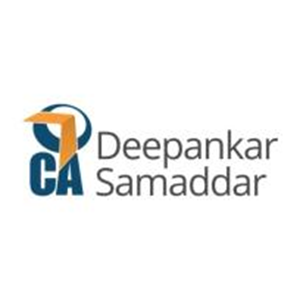 Having income from any source outside India

If you are a Director in a company

If you have had investments in unlisted equity shares at any time during the financial year

Being a resident not ordinarily resident (RNOR) and non-resident

Having foreign income
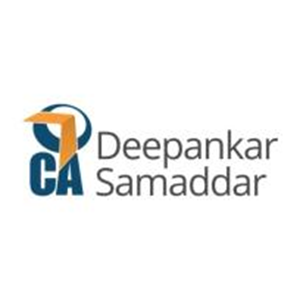 If you are assessable in respect of the income of another person in respect of which tax is deducted in the hands of the other person.

If in case payment or deduction of tax has been deferred on ESOP

If you have any brought forward loss or loss needs to be carried forward under any income head
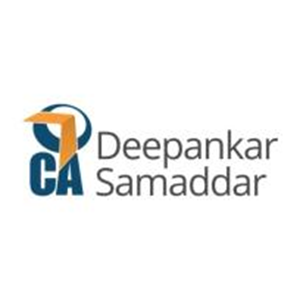 ITR-5

ITR-5 is for firms, LLPs (Limited Liability Partnership), AOPs (Association of Persons), BOIs (Body of Individuals), Artificial Juridical Person (AJP), Estate of deceased, Estate of insolvent, Business trust and investment fund.
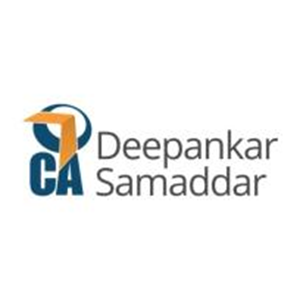 ITR-6

For Companies other than companies claiming exemption under section 11 (Income from property held for charitable or religious purposes by TRUST), this return has to be filed electronically only.
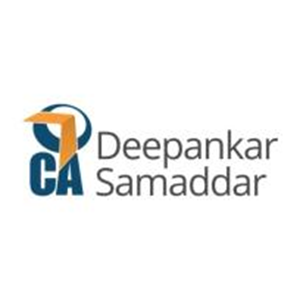 ITR-7

For persons including companies required to furnish returns under section 139(4A) or section 139(4B) or section 139(4C) or section 139(4D) or section 139(4E) or section 139(4F).

Return under section 139(4A) is required to be filed by every person in receipt of income derived from property held under trust or other legal obligation wholly for charitable or religious purposes or in part only for such purposes.
CONT….
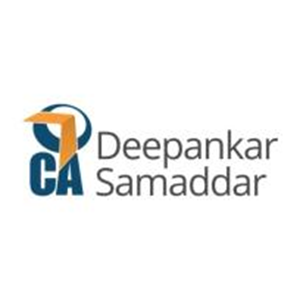 Return under section 139(4C) is required to be filed by every –

Scientific research association;

News agency;

Association or institution referred to in section 10(23A);

Institution referred to in section 10(23B);
CONTD….
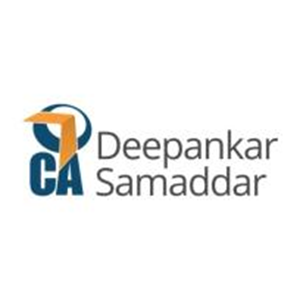 Fund or institution or university or other Educational institution or any hospital or other medical institution.

Return under section 139(4D) is required to be filed by every university, college or other institution, which is not required to furnish a return of income or loss under any other provision of this section.
CON….
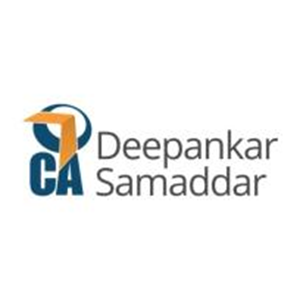 Return under section 139(4E) must be filed by every business trust which is not required to furnish a return of income or loss under any other provisions of this section.

Return under section 139(4F) must be filed by any investment fund referred to in section 115UB. It is not required to furnish a return of income or loss under any other provisions of this section.
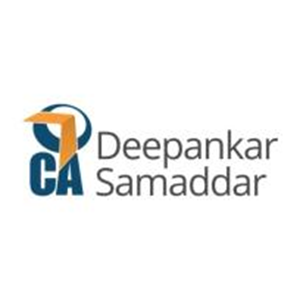 THANK YOU